Economic SystemsCapitalism, Socialism & Communism
Liberty or Equality?
Which is more important: Liberty or Equality?
What is Liberty?
What is Equality?
Capitalism
Maximizes liberty
Adam Smith – 1776 – “The Wealth of Nations”
“Free Enterprise” – everyone is free to pursue any economic activity
Laissez-Faire – do not interfere in the economy
Freedom to succeed and freedom to fail
Private ownership of capital (means of production)
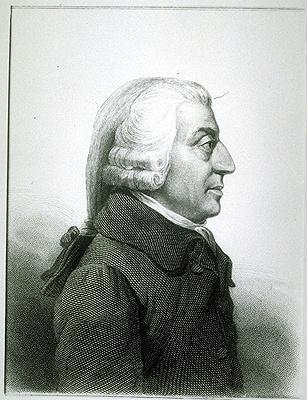 Capitalism
Profit is the motivator, competition is the regulator (not government)
Under pure capitalism, almost all goods would be provided by the private sector (small government) – police, courts, military (even schools and the fire department could be private goods)
Do not tax the rich more than the poor – no redistribution of income
Good of the individual is above society
Bill Gates and Hobo Joe
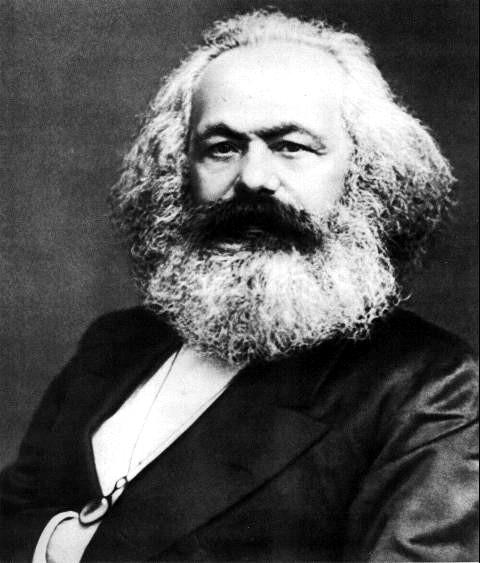 Communism
Maximizes Equality
Karl Marx – 1848 - “The Communist Manifesto”
Industrial Revolution – Europe – horrible working conditions - critique of capitalism

1. View of History – class struggle (bourgeoisie and proletariat)
2. Labor Theory of Value – all value comes from labor
3. Nature of the State – the state (government) always sides with the rich
4. Dictatorship of the Proletariat – poor must overthrow the government and set up a classless society
Communism
Public (government) ownership of the means of production
“From each according to his ability, to each according to his need.”
Workers run the factories – everyone earns an equal amount
Lots of government intervention in the economy to promote equality
Good of society is above the individual
Bill Gates and Hobo Joe
Socialism
Mix of Equality and Liberty
Between pure capitalism and pure communism
Some private ownership and some public ownership of property
Some government intervention in the economy
Redistribution of income – high taxes on the rich to provide lots of government services
Examples of government programs like this in the USA?

Bill Gates and Hobo Joe?